Figure 1 Antero-posterior fluoroscopic view of a sacroiliac joint arthrogram showing contrast medium contained within ...
Pain Med, Volume 9, Issue 7, October 2008, Pages 844–850, https://doi.org/10.1111/j.1526-4637.2008.00517.x
The content of this slide may be subject to copyright: please see the slide notes for details.
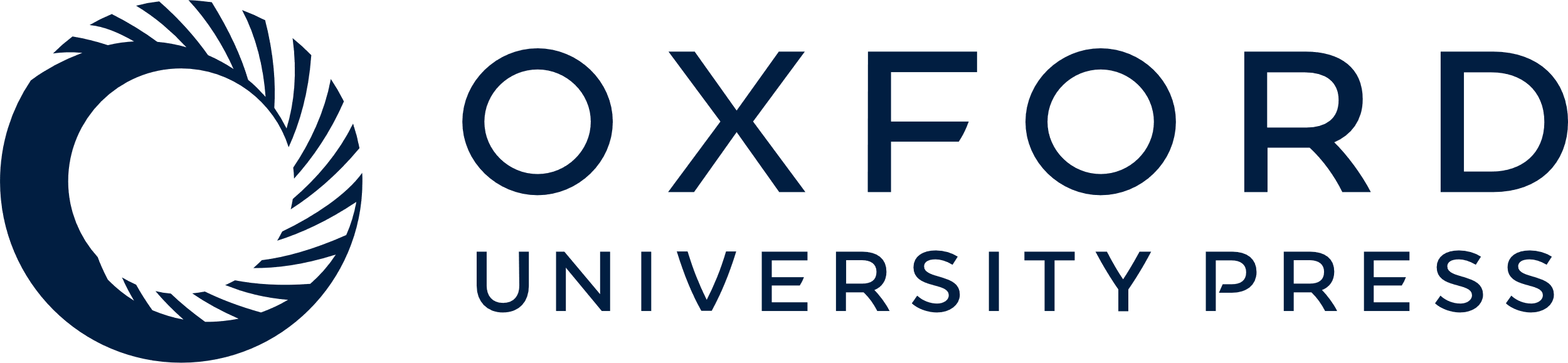 [Speaker Notes: Figure 1 Antero-posterior fluoroscopic view of a sacroiliac joint arthrogram showing contrast medium contained within the joint.


Unless provided in the caption above, the following copyright applies to the content of this slide: © American Academy of Pain Medicine]